Ojo Rojo: enfoque para el médico general
Luis Fernando Julio Doria
Residente de Oftalmología 2do año
Universidad de Antioquia
Ojo rojo
Síndrome de ojo rojo
Benignas vs Alto impacto en salud visual
Causas de ojo rojo
Enfoque del ojo rojo
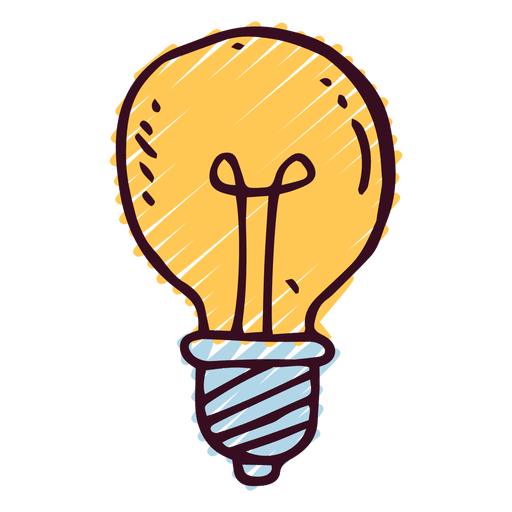 Conjuntival
Mixta
Conjuntivitis
Queratitis infecciosa
Ojo seco
Periquerática
Ciliar
Uveítis
Cuerpo extraño corneal
Úlcera
Patrones de ojo rojoHiperemia
Hiperemia conjuntival
Predominio hacia la periferia y fondos de saco.
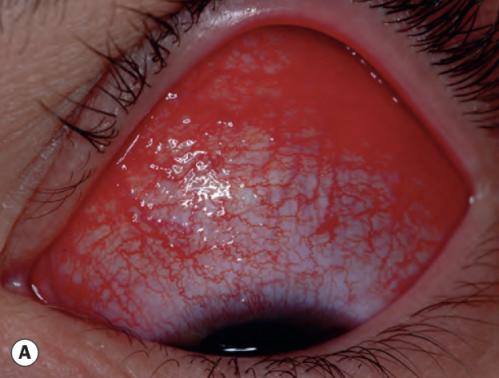 Conjuntivitis infecciosas
Conjuntivitis alérgicas y químicas.
Hiperemia ciliar
Predominio en área central.
Disminuye hacia periferia.
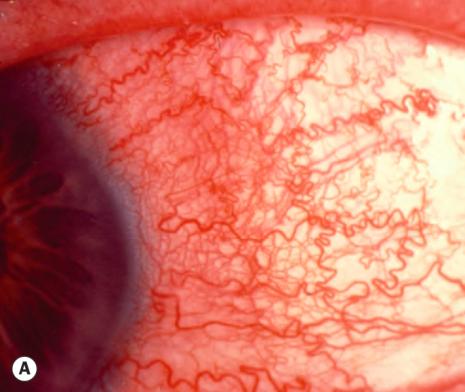 Uveítis
Glaucoma agudo
Hiperemia periquerática
Predominio en área perilimbar.
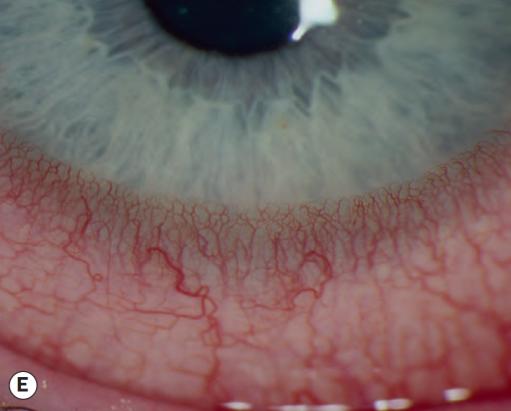 Úlcera corneal
Queratitis
Cuerpo extraño en córnea
Hiperemia mixta
No siguen un patrón específico
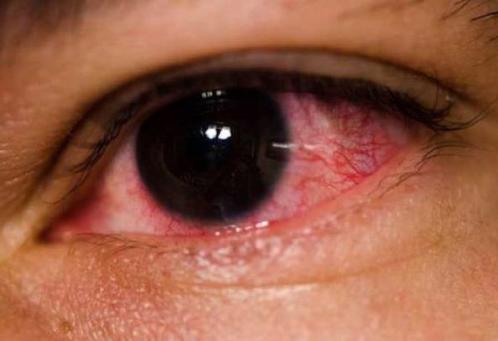 Ojo seco
Queratitis
Escleritis
Hemorragia subconjuntival
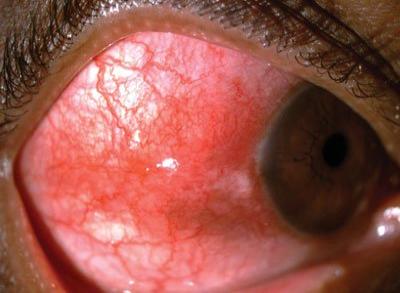 Escleritis
Uveítis
Glaucoma agudo
Conjuntivitis
Difusa
Patrones de hiperemia
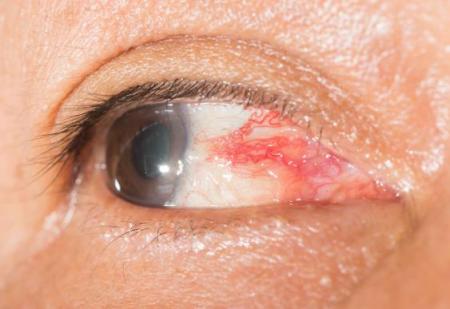 Escleritis
Pterigion
Tumores
Ojo seco
Localizada
Patrones de hiperemia
2. ¿Hay disminución de la visión?
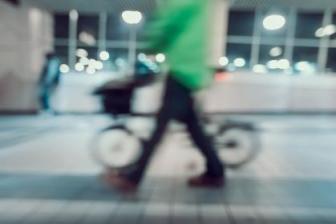 3. ¿Hay dolor?
Importante diferenciar entre los diferentes tipos de dolor, los patrones de este y síntomas similares.
3. ¿Hay secreción?
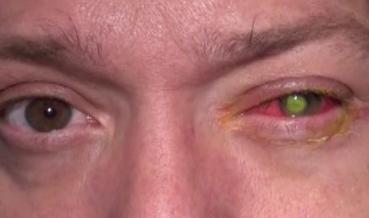 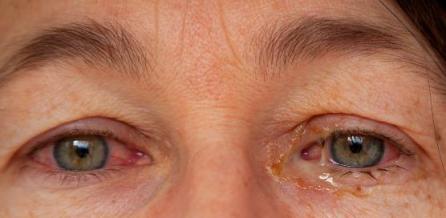 Conjuntivitis infecciosa
Conjuntivitis alérgica
Blefaritis
Orzuelo
Queratitis
Siempre preguntar por uso de lentes de contacto.
Hábitos de higiene y manipulación.
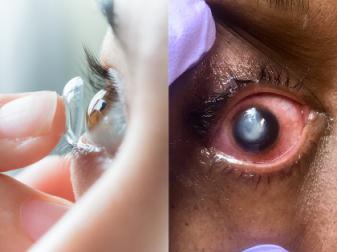 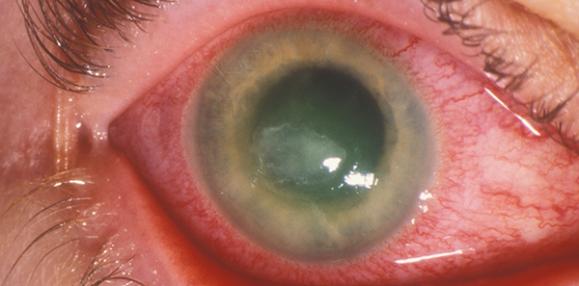 3. ¿Cómo está la pupila?
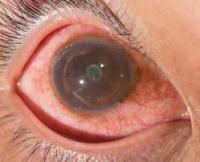 Uveítis
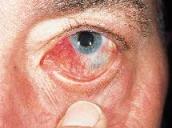 Escleritis
Conjuntivitis
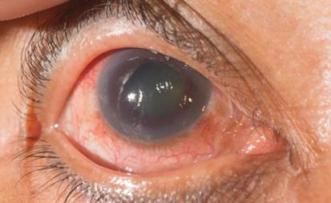 Glaucoma agudo
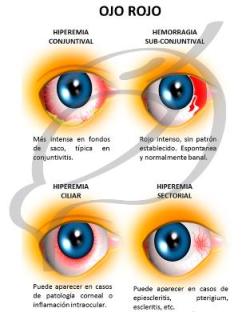 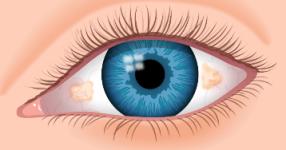 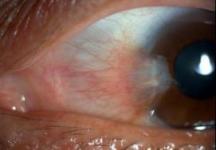 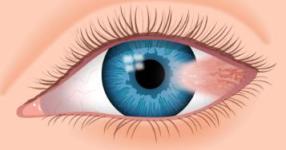 PINGÜECULA - PTERIGION
Lubricantes a necesidad.
Evitar exposición directa a radiación UV.
Esteroide de baja potencia: fluorometolona. máximo por 1 semana.
Remisión a oftalmología: Cx.
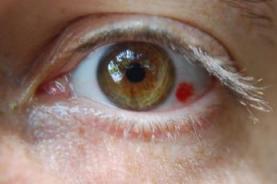 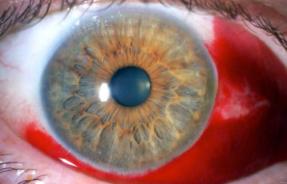 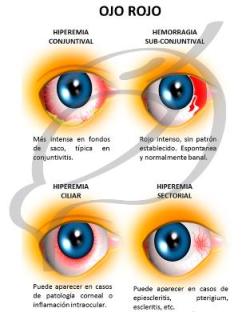 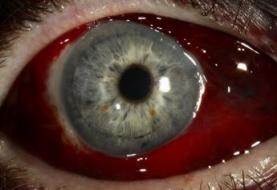 HEMORRAGIA SUBCONJUNTIVAL - HIPOSFAGMA
Autolimitada en mayoría de casos (2-3 semanas).
Lubricante ocular.
Siempre descartar trauma.
Recurrentes y/o bilaterales: descartar ojo seco, coagulopatía, malignidad hematológica, HTA.
Ojo seco
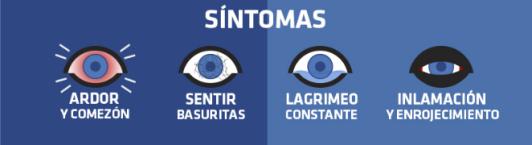 Síntomas empeoran con el transcurso del día.
Uso de pantallas.
Oculares: blefaritis, rosácea, disfunción de glándulas de meibomio.
Medicamentos: Isotretinoína, ISRS, antihistamínicos.
Sistémicas: DM, Hipotiroidismo, AR.
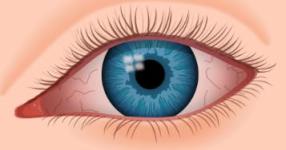 Lubricante ocular 3-4 veces al día
CARBOXIMETILCELULOSA 0,5% solución oftálmica.
¿Cómo enfocar el ojo rojo grave?
¿Cómo enfocar el ojo rojo leve?
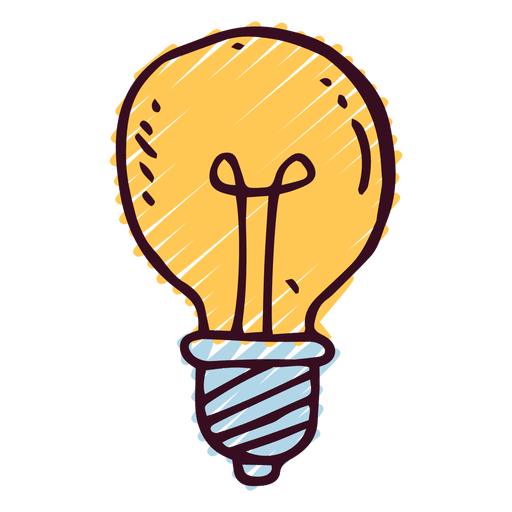 Conjuntivitis
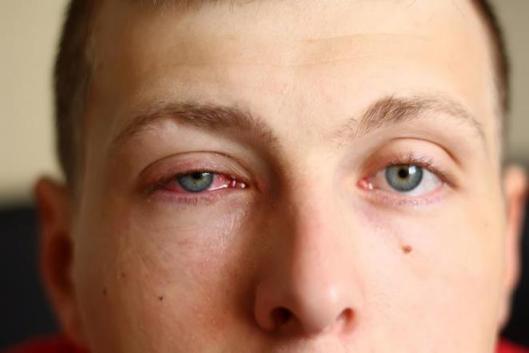 Inflamación de la conjuntiva por diferentes factores: infección, trauma, alergias.

Dilatación de vasos conjuntivales superficiales.
Signos
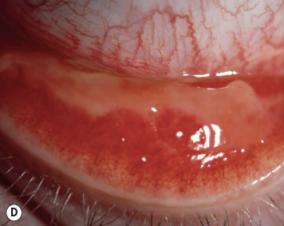 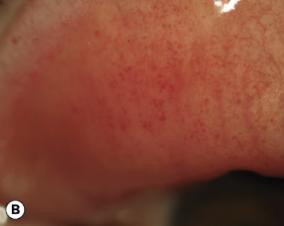 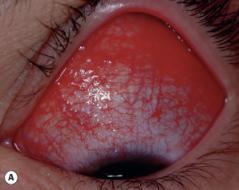 Pseudomembranas
Petequias
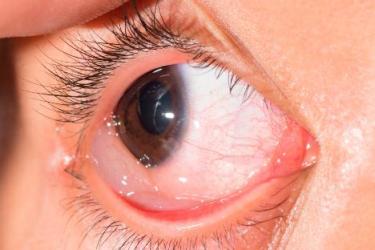 Hiperemia
Quemosis
Conjuntivitis bacteriana
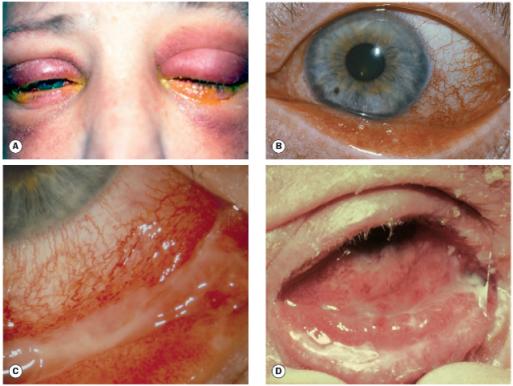 Conjuntivitis bacteriana
AGUDA
Puede presentar queratitis, blefaritis, úlceras marginales
H. Influenzae, S. pneumoniae, Moraxella: 
Niños pequeños
Epidemias institucionales
H. Influenzae: infección sistémica, otitis, tracto respiratorio superior
Tratamiento: generalmente autolimitadas (7-10 días)
Colirio o ungüento AB tópicos (Tobramicina)
Lubricante ocular
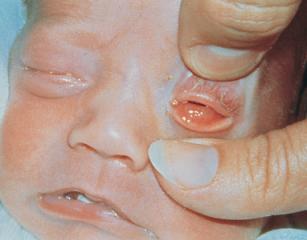 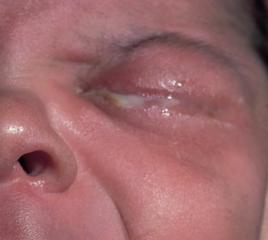 Conjuntivitis bacteriana
HIPERAGUDA
Más común: N. gonorrhoeae (Diplococo Gram negativo).
C. Trachomatis.
Neonatos.
Transmisión por contacto con secreciones genitales.
Síntomas
24h-48h (N.G)
1-3 semanas (C.T)
Signos
Descarga purulenta profusa, espesa, amarillo - verdosa.
Quemosis.
Adenopatías preauriculares.
Dolor.
Si no se trata: Ulceración, perforación, endoftalmitis.
Tratamiento:
Irrigación frecuente: Remover secreción y pseudomembranas.
Ceftriaxona IV o IM: 25-50 mg/kg DU.
Eritromicina oral 50mg/Kg/día cada 6 horas por 2 semanas
AB tópico.
Tratar  a madre y contactos.
Conjuntivitis bacteriana
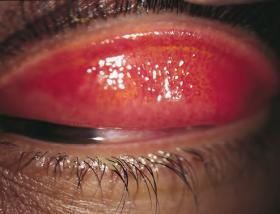 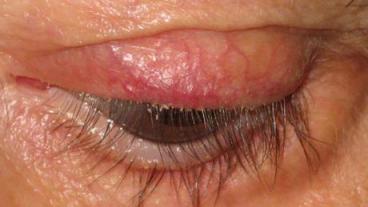 CRÓNICA
>3 SEMANAS
A Menudo Blefaritis.
S. Aureus (Collarete), Moraxella .
SIGNOS
Hiperemia conjuntival difusa.
Papilas o folículos.
Descarga mucopurulenta mínima.
Engrosamiento conjuntival.
Tratamiento:
Higiene palpebral.
AB tópico.
Azitromicina colirio. 
Lubricante ocular.
Algunos casos: tetraciclinas sistémicas.
Conjuntivitis adenoviral
Extremadamente común
Dx: clínico
Muchos virus pueden causarla
Adenovirus: más común
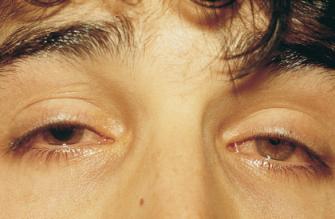 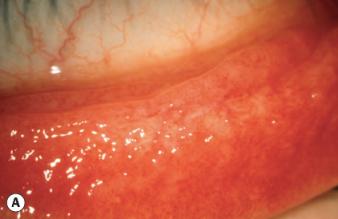 Espectro:
Conjuntivitis folicular (1-11 y 19), fiebre faringoconjuntival (3,4y7), queratoconjuntivits epidémica (8,19,37).
Contagio: gotas, contacto.
Incubación 5-12 días - Duración 5 a 15 días.
Tratamiento: lubricante.
[Speaker Notes: Folicular: Más leve, descarga acuosa, hiperemia conjuntival cambios foliculares y conjuntivales, linfadenopatías preauriculares del lado afectado.
Mejoría espontánea
Unilateral, afectaa al otro ojo en 1 semana.

Faringitis, fiebre y conjuntivitis]
Conjuntivitis por herpes simple
Niños <5 años
Irritación ocular, secreción acuosa
Reacción papilar y folicular
Conjuntivitis hemorrágica
Linfadenopatías preauriculares
Puede acompañarse de vesículas palpebrales
Córnea: queratitis punteada, infiltrados marginales, úlcera dendrítica
Mayoría unilaterales → Bilateral
Resolución espontánea en 7 a 14 días
Antivirales tópicos (compromiso corneal): aciclovir – Gnaciclovir 3 veces al día.
¡Evitar esteroides!
Antivirales sistémicos: compromiso cutáneo o SNC
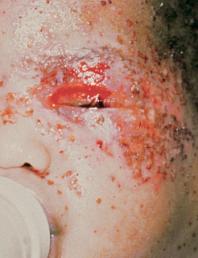 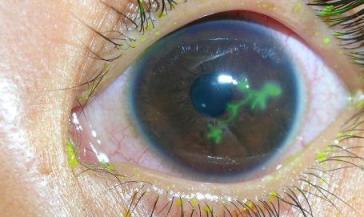 Conjuntivitis alérgicas
PRURITO
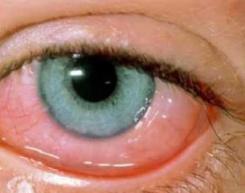 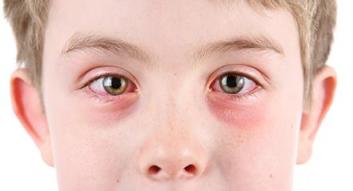 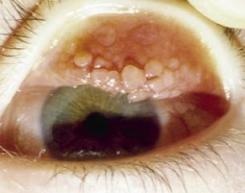 Estacional – Mascotas - Polvo

Cromoglicato de Sodio 4% 1 gota cada 8 horas.
Olopatadina al 2% 1 gota cada 12 horas (Crisis).
Esteroides tópicos: ciclos cortos.
Lubricante ocular: barrer alérgenos.
Queratitis
Queratitis ≠ úlcera.
Queratitis: inflamación del tejido corneal con opacidad secundaria.
No toda queratitis es infecciosa.
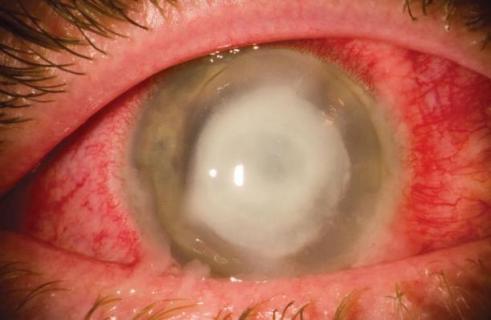 Queratitis bacteriana
S. Aureus
P. aeruginosa (60% de queratitis x lentes de contacto).
S. Pyogenes y Pneumoniae
Neisseria gonorrhoeae
Factores de riesgo:
Lentes de contacto, trauma accidental o qx, enfermedades de la superficie ocular,otras infecciones, inmunosupresión, deficiencia de Vit. A.
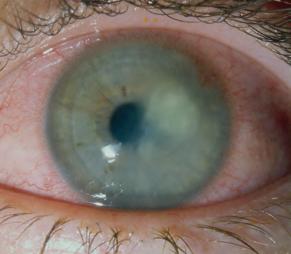 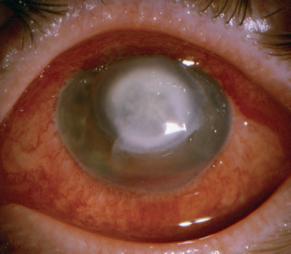 Queratitis bacteriana
Remisión urgente para toma de cultivos
Tratamiento rápido
Suspender LC
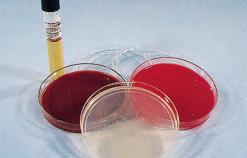 Tratamiento:
Antibióticos magistrales fortificados
Vancomicina
Ceftazidima
Tobramicina
Moxifloxacina
Riesgo de endoftalmitis, perforación ocular, requerimiento de evisceración.
Queratitis micótica
Levaduras: cándida.
Filamentosos: Fusarium y Aspergillus.

Curso agresivo, con perforaciones frecuentes.
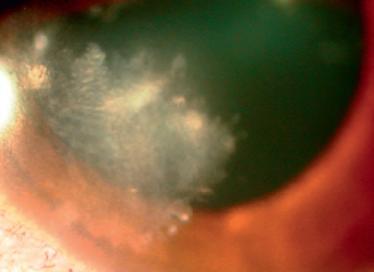 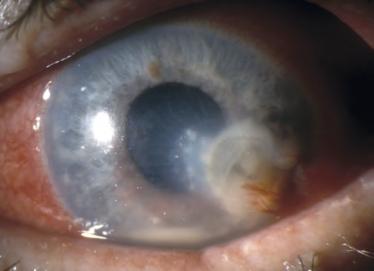 Queratitis virales
Principal causa infecciosa de ceguera en países en desarrollo.
60% de úlceras corneales
Herpes virus simplex ¡Fluoresceína!
Tratamiento: 
Aciclovir 3% o Ganciclovir 0,15% 5 veces/día
Aciclovir oral: 200-400mg 5 veces/día
¡¡NO ESTEROIDE!!
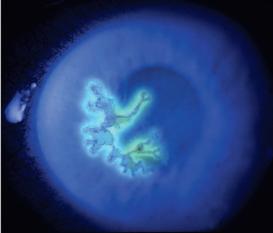 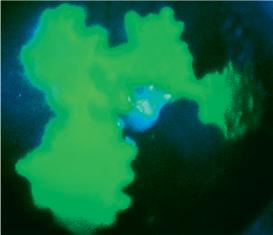 Queratitis virales
Tratamiento: 
Aciclovir oral 800mg 5 veces al día por 7-10 días.
Esteroide sistémico: en casos moderados-graves y NUNCA en ausencia de antiviral.
Herpes Zoster
Compromiso de la división oftálmica del trigémino
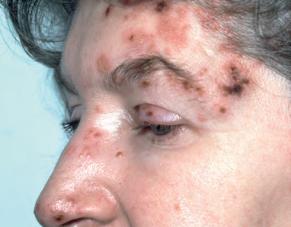 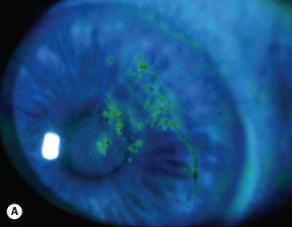 Signo de Hutchinson
Uveítis
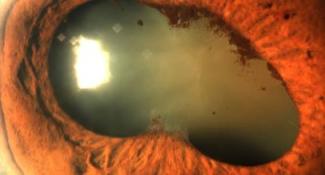 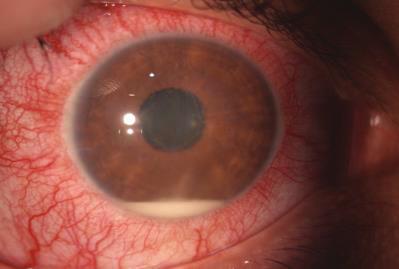 Uveítis
Inflamación de la úvea
IrisCambios pupilares
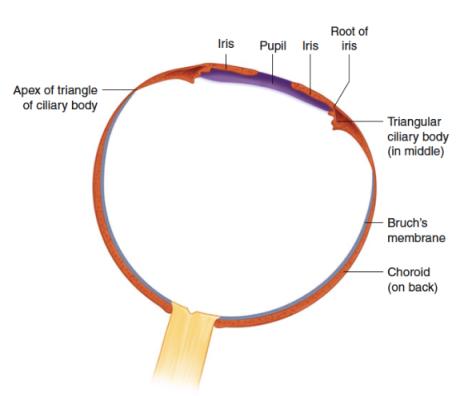 Cuerpo ciliar
Producción de humor acuoso
Coroides
Irrigación retina
Uveítis: epidemiología
10% de cegueras en USA y Europa.
25% de cegueras en el mundo.
Países en vía de desarrollo mayores tasas de uveítis infecciosa.
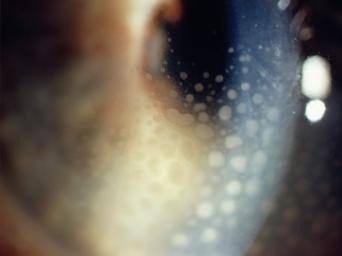 Uveítis: clasificación
Uveítis: síntomas
Uveítis: signos
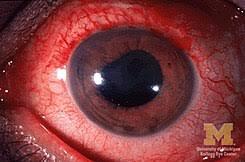 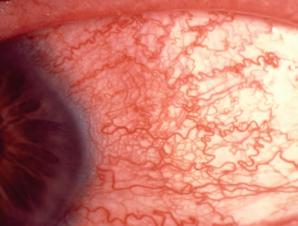 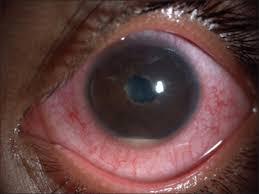 Uveítis: diagnóstico
Descartar causas infecciosas (Toxoplasmosis, sífilis, TBC, VIH, Herpes).
Causas autoinmunes: Rx tórax, uroanálisis, hemograma, HLA-B27.
¡EVALUACIÓN PRIORITARIA POR OFTALMOLOGÍA!
Uveítis: tratamiento
Escleritis
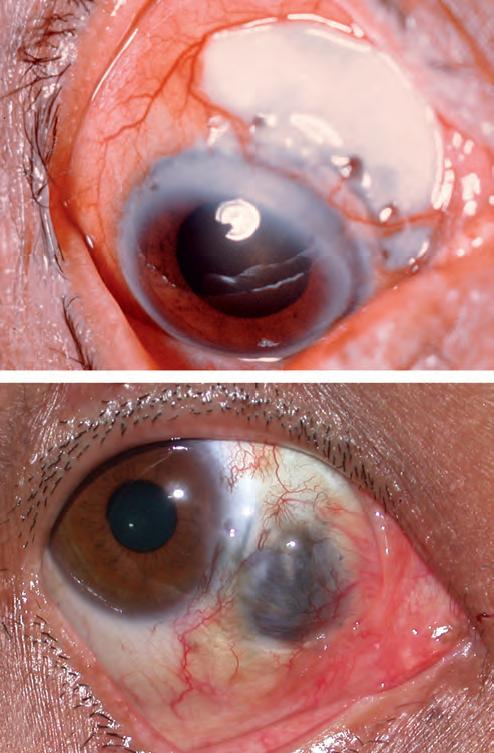 Escleritis
Inflamación de la esclera.
Puede estar asociada a patologías sistémicas graves.
Escasa vascularización
Vasos pequeños
Acumulación y  difícil eliminación de antígenos y moléculas inflamatorias
Epidemiología
Epiescleritis
Incidencia: 4.1/100.000 x año
Prevalencia: 52.6/100.000 x año
Probablemente sea mayor
Escleritis
Incidencia: 3.4/100.000 x año
Prevalencia: 5.2/100.000 x año
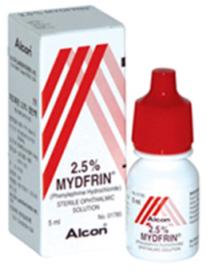 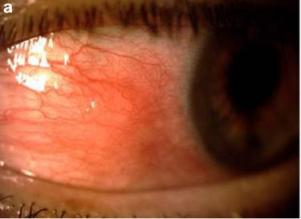 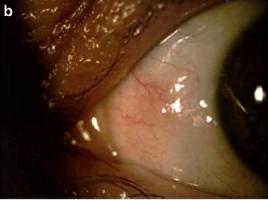 1 MINUTO DESPUÉS
Diagnóstico diferencial: escleritis y epiescleritis
[Speaker Notes: DX DIFERENCIAL

The differential diagnosis of conditions that may cause eye pain or redness of the eye is broad, but an
expert ophthalmologic examination is generally the key element in the evaluation to distinguish
scleritis from other diagnostic possibilities. The differential diagnosis of the red eye encompasses the
conditions that should be considered in the differential diagnosis of scleritis and is discussed in detail
Separately

The main differential diagnosis of scleritis is episcleritis. Episcleritis is defined as inflammation of the superficial
episcleral tissues and blood vessels. Patients can present with mild pain, redness, foreign body sensation, and tearing.
Upon installation of 2.5% topical phenylephrine in the affected eye, the blood vessels will blanch with episcleritis but
will not blanch with scleritis.[2] Episcleritis is usually idiopathic and resolves without treatment.
episcleritis is typically self-limited or quickly responsive to topical therapies.]
Escleritis
[Speaker Notes: Scleritis is a painful, destructive, and potentially blinding inflammatory disorder of the sclera that may
also involve the cornea, adjacent episclera, and underlying uveal tract. Scleritis has a striking, highly
symptomatic clinical presentation

La esclera es la capa mas externa del ojo, se extiende desde la union corneoescleral hasta la membrana cribiforme del nervio optico. esta compuesta por colageno, preteoglicanos, glicoproteinas y fibrillas de proteínas. Las caractersiticas estructurales y vasculares propias de la esclera explican su predisposición a desarrollar una variedad de condiciones inflamatorias. 
Las carácterísticas estructurales y vasculares propias de la esclera explican su predisposición a desarrollar una variedad de condiciones inflamatorias
DIFICIL ELIMINACION DE ANTIGENOS Y SUSTANCIAS NOCIVAS



ANATOMY
The sclera lies beneath the conjunctiva and episclera but above the choroid (figure 1). The opaque
scleral tissue is composed of collagen fibrils arranged in a precise, interlacing manner that enhances
®
30/7/2019 Clinical manifestations and diagnosis of scleritis - UpToDate
https://aplicacionesbiblioteca.udea.edu.co:3925/contents/clinical-manifestations-and-diagnosis-of-scleritis/print?search=SCLERITIS&source=search_… 2/25
rigidity and stability. Although the sclera itself is avascular, the tissue derives its metabolic
requirements by diffusion from the episclera and choroid, both of which are highly vascularized.
The sclera comprises 90 percent of the outer coat of the eye. Scleral tissue begins at the limbus (the
outer edge of the cornea) and terminates posteriorly at the optic canal. At the posterior pole of the
eye, the sclera fuses with the dura mater and arachnoid sheaths of the optic nerve. These anatomic
relationships explain why optic nerve edema and visual compromise are common complications of
posterior scleritis (picture 2). (See 'Clinical features' below.)
The sclera is divided into an anterior portion that is visible to the examiner and a posterior portion that
lies behind the globe. Inflammation may occur in either the anterior or the posterior portion; rarely, it
affects both, particularly in the setting of systemic inflammation. Anterior scleritis and posterior
scleritis have different sets of implications for diagnosis, treatment and prognosis.]
Clasificación
[Speaker Notes: Anatomically, scleral inflammation is divided into anterior and posterior scleritis. Anterior scleritismay be diffuse, nodular, necrotizing with clinical signs of inflammation, or necrotizing without inflammatory signs and symptoms (scleromalacia perforans).
Posterior scleritis, occurring less frequently than anterior scleritis, is defined as scleral inflammation posterior to the insertion of the rectus muscles and may be diffuse or nodular in form. 

Por lo general, el riesgo de un proceso patológico sistémico subyacente aumenta desde la forma más leve hasta la más grave de escleritis, y la mayoría de los pacientes permanecen en la misma categoría de enfermedad durante el curso de su enfermedad.]
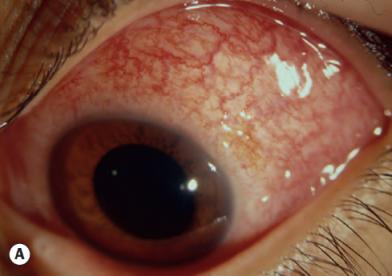 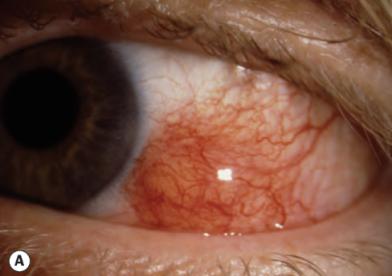 Difusa no necrotizante
Nodular
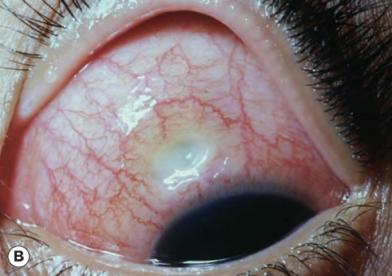 Nodular con inflamación difusa
[Speaker Notes: Fig. 9.4 (A) 
Diffuse non-necrotizing anterior scleritis; scleral translucency following recurrent disease 

Nodular non-necrotizing anterior scleritis. (A) Single scleral nodule with localized inflammation; (B) nodule with diffuse inflammation in Crohn disease]
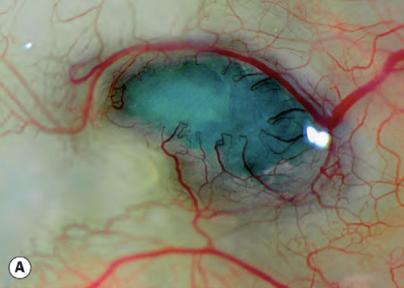 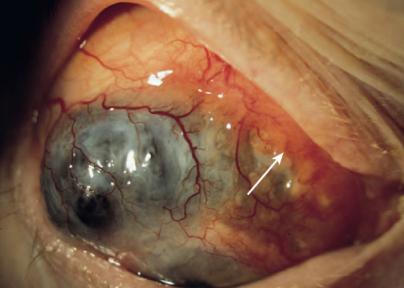 Necrotizante con inflamación
Necrotizante con inflamación
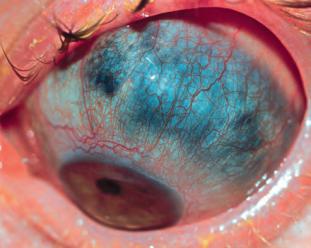 Necrotizante sin inflamación
[Speaker Notes: Fig. 9.6  Vaso-occlusive necrotizing scleritis. (A)  Early stage; (B) severe late stage showing coalescence 
Fig. 9.7 Granulomatous necrotizing scleritis with inflamma-tion (arrow) 
Fig. 9.8 (B) Necrotizing after pterygium excision]
Etiología
Infecciosas: Sífilis, TBC, Toxo, Herpes
Autoinmunes: Vasculitis, AR, EpA
[Speaker Notes: INFECCIOSA (4 A 10% DE LOS CASOS)
NO INFECCIOSA
IDIOPÁTICA
MALIGNIDAD (MELANOMAS CORODEOS, TUMORES CONJUNTIVLES PUEDES SIMULAR SIGNOS Y SÍNTOMAS)
ENFERMEDADES AUTOINMUNES (50% )DE LOS PACIENTES TIENEN UNA CONDICIÓN AUTOINMUNE, EN OCASIONES NO DIAGNOSTICADA AL MOMENTO DE LA  PRESENTACIÓN.
INDUCIDA POR CIRUGÍAS (RESECCIÓN DE PETRIGION Y BUCLE ESCLERAL
SINS - Escleritis necrotizante inducida por cirugía

Inflamación granulomatosa no infecciosa

Pterigion 63%
Catarata

Difícil diferenciar de infecciosa, los tiempos son iguales, descartar siempre infección antes de iniciar esteroides

INDUCIDA POR  MEDICAMENTOS: BIFOSFONATOS (RARO)

Mecanismo desconocido

6 horas después de terapia IV o varios días después de iniciada terapia oral

Descontinuar + Esteroides  Mejoria en 24 horas




Scleritis sometimes occurs in an isolated fashion, without evidence of inflammation in other organs.
However, in up to 50 percent of patients, scleritis is associated with an underlying systemic illness
such as rheumatoid arthritis or granulomatosis with polyangiitis (Wegener's)]
Presentación clínica:
 escleritis anterior
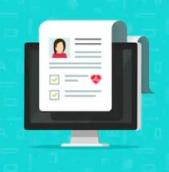 Diagnóstico
[Speaker Notes: The diagnosis is based on the clinical presentation and ocular exam with a detailed history and review of systems,
targeted laboratory tests, and imaging studies.[]
Laboratorio
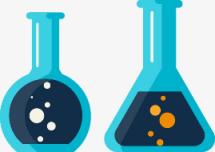 [Speaker Notes: Antineutrophil cytoplasmic antibodies (ANCAs) – specific for granulomatosis with polyangiitis (Wegener
granulomatosis)
Antinuclear Antibodies (ANA) – suggestive of systemic lupus erythematosus and other autoimmune conditions
Complete blood count(CBC) with differential – identify infectious or inflammatory processes
C-reactive protein – elevated in inflammatory conditions
ESR – suggestive of giant cell arteritis, inflammatory or infectious processes
HLA-B27 - more useful in cases of uveitis; rare association with scleritis
Lyme serology – rule out Lyme Disease, presents with recurrent diffuse anterior scleritis
Rheumatoid factor – suspect for rheumatoid arthritis
Angiotensin-converting enzyme (ACE) - suggestive of sarcoidosis
Serum lysozyme – suggestive of sarcoidosis
Rapid plasma reagin (RPR) – suggestive for syphilis
Fluorescent treponemal antibody absorption test (FTA-ABS) – suggestive for syphilis]
Tratamiento
[Speaker Notes: EL TTO VA A ESTAR DIRIGIDO AL FACTOR CAUSANTE
Y LOS OBJETIVOS SON…]
Tratamiento
[Speaker Notes: STATS PRIMERA, SEGUNDA Y TERCERA LÍNEA
Two-thirds of patients with scleritis require high-dose glucocorticoids or
the combination of high-dose glucocorticoids and another immunosuppressive agent to achieve
disease control]
¡Gracias!
Luis Fernando Julio Doria
Email: luis.julio@udea.edu.co